Godliness with Contentment
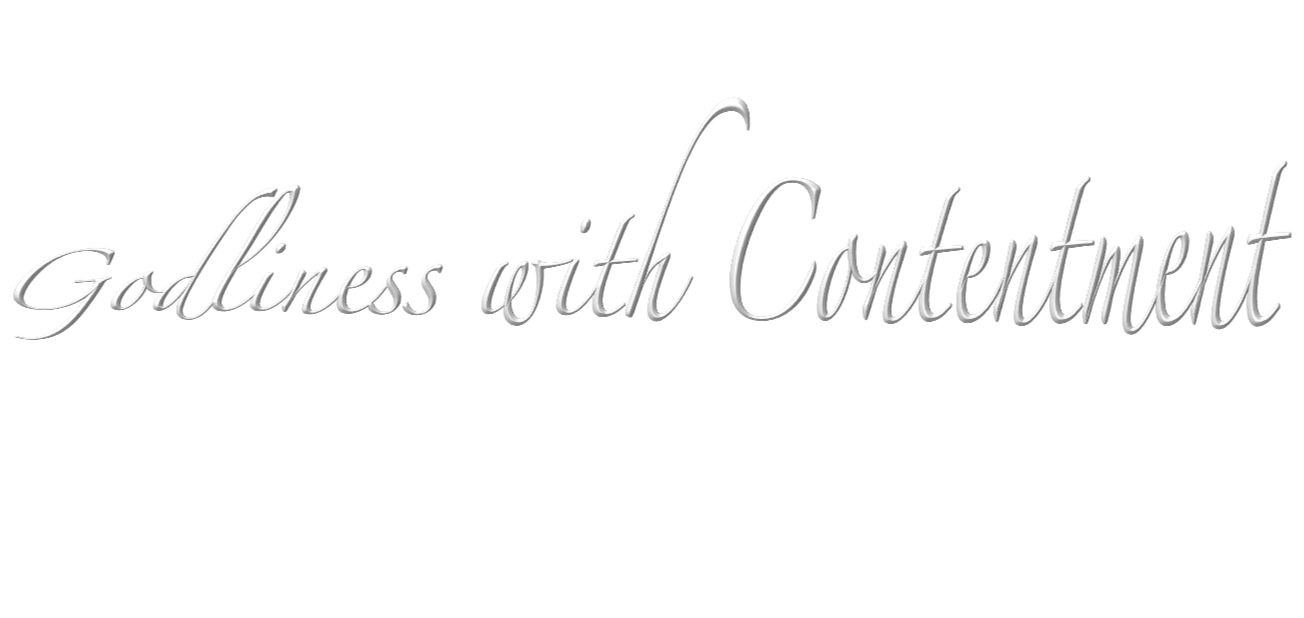 1 Timothy 6:6-8
The Relationship Between                              Godliness and Contentment
Feigned Godliness
1 Timothy 6:3-5 – Teaching and living contrary to doctrine according to godliness for the sake of gain.
2 Timothy 3:1-5 – A form of godliness, denying power.
Examples: Pharisees – Luke 16:14; Mark 12:38-40;              False Teachers – 2 Corinthians 2:7; 2 Peter 2:3
Opposite: 1 Corinthians 9:11-15 (Paul)
The Relationship Between                              Godliness and Contentment
Feigned Godliness
Godliness
1 Timothy 6:6-8 – Godliness and contentment go hand in hand.
Matthew 6:19-21, 31-34 – Real treasures are spiritual.
Philippians 4:10-13 – Content in Christ.
Great gain – 1 Timothy 4:8; 6:9-10; Philippians 4:4
Godliness with Contentment
Physical Matters
Possessions – Proverbs 15:16; 1 Timothy 6:9-10, 17-19; Colossians 3:1-2
Relationships – Philippians 2:1-4 (Brethren); 1 Corinthians 7:32-35 (Finding a spouse)
Health – 2 Corinthians 4:7-9, 16-18
Spiritual Matters
Morality – 1 John 5:3; Philippians 3:18-4:1
Doctrine – Jude 3-4; 2 Peter 2:18-19; Matthew 11:28-30
Godliness with Contentment
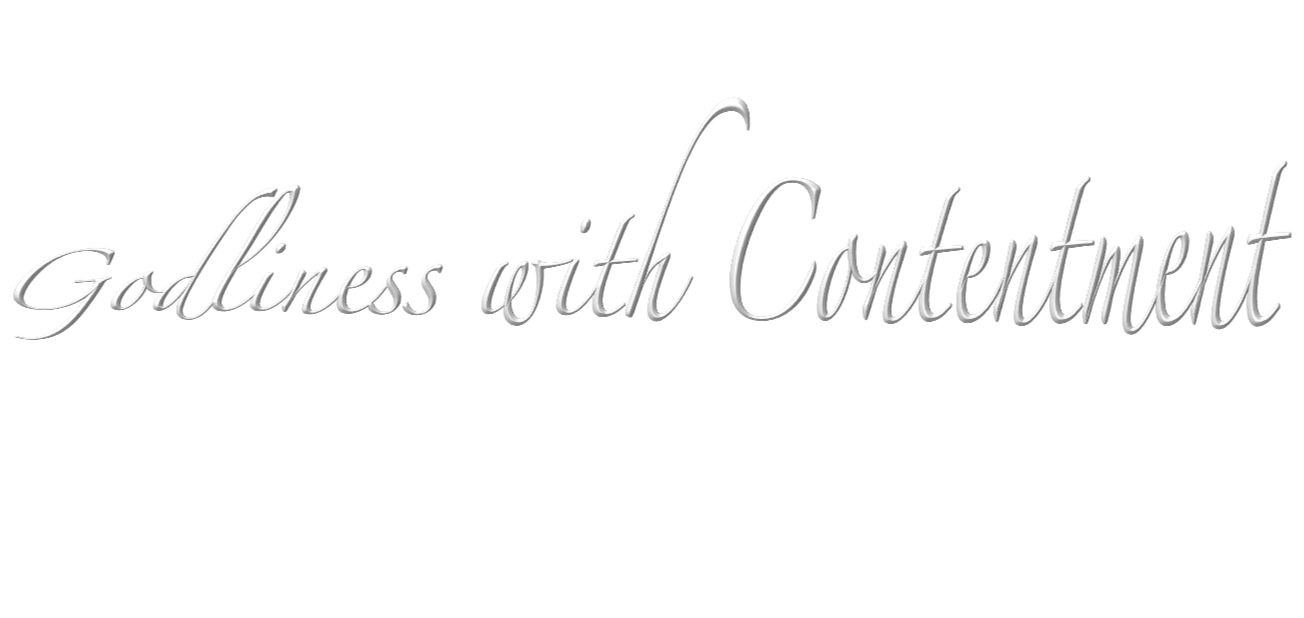 1 Timothy 6:6-8